Educate to Elevate
Igniting the Flame of Learning
Writing a recount
Based on April 2021 – p.1
Objectives

Differentiate between the types of articles
Recognise the features of articles
Warm Up
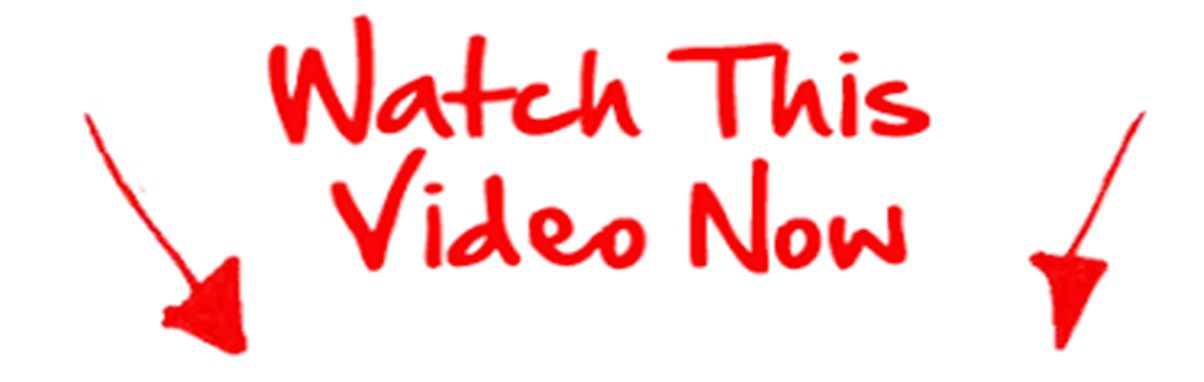 https://youtu.be/93VBdWgPpMw
Types of Recounts
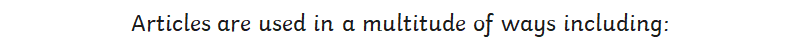 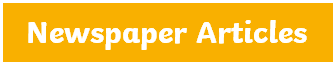 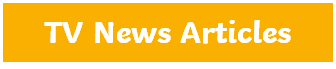 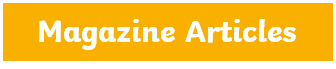 What is a recount
The recount text type retells an experience or an event that happened in the past.  The purpose of a recount is to inform, entertain, and/or evaluate.
A recount can focus on a specific section of an event or retell the entire story.  The events in a recount are usually related to the reader in chronological order; That is, in the order they happened.
RECOUNT STRUCTURE

Introduction
 Explain the who, what, when, and where of the experience in your introduction.

FOCUS Only significant events are included.

CHRONOLOGY Events are described in the sequence in which they occurred.

ORGANIZATION Relevant information is grouped in paragraphs.

INSIGHT Include personal comments, opinions or interpretations of the recounted experience or event.
RECOUNT FEATURES

TENSE First and third person are used most frequently 

NOUNS Use proper nouns to refer to specific people, places, times and events.

VOICE Both active and passive voice is used in recounts.

CONNECTIVES Use conjunctions and connectives to link events and indicate time sequence.
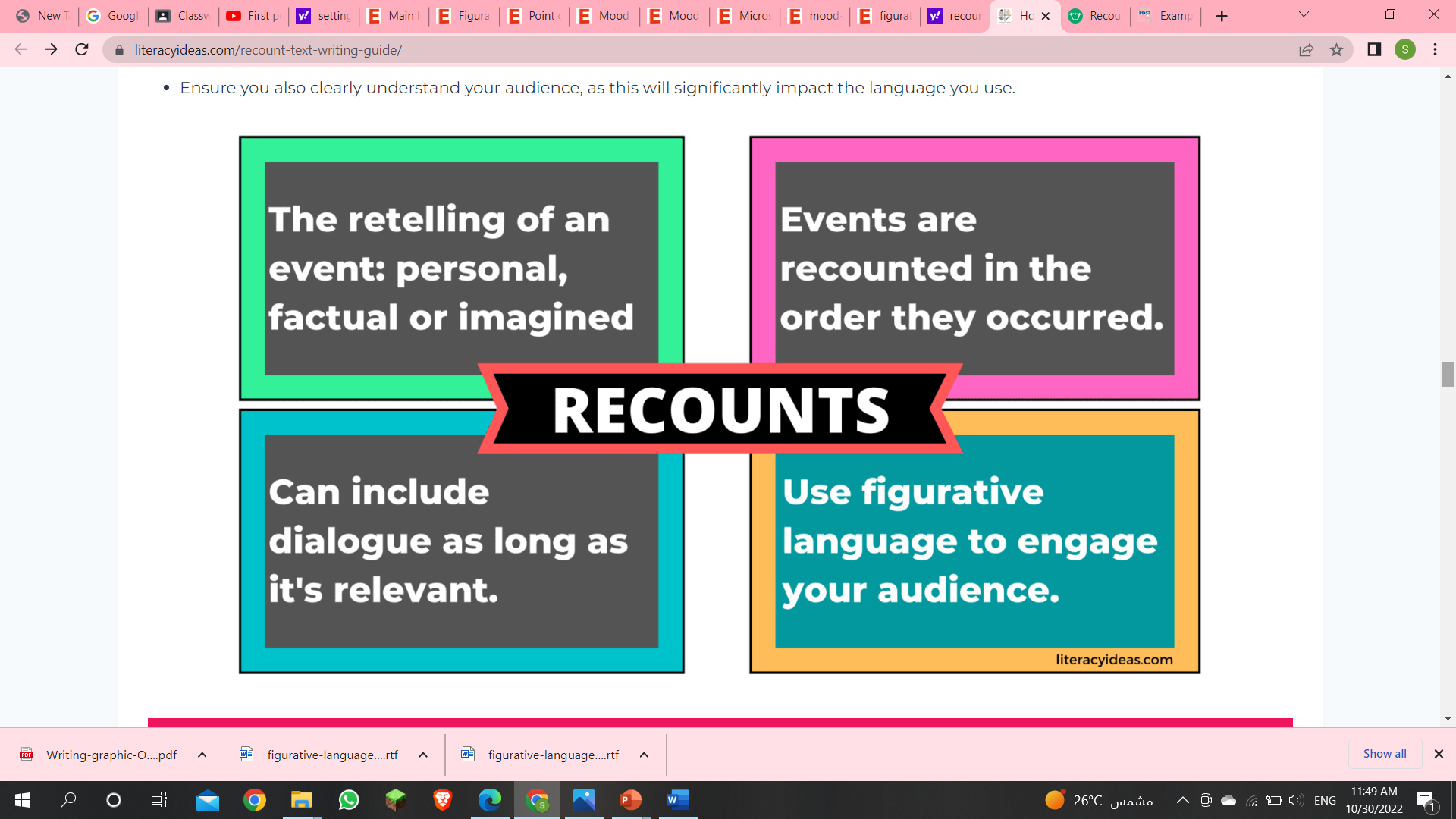 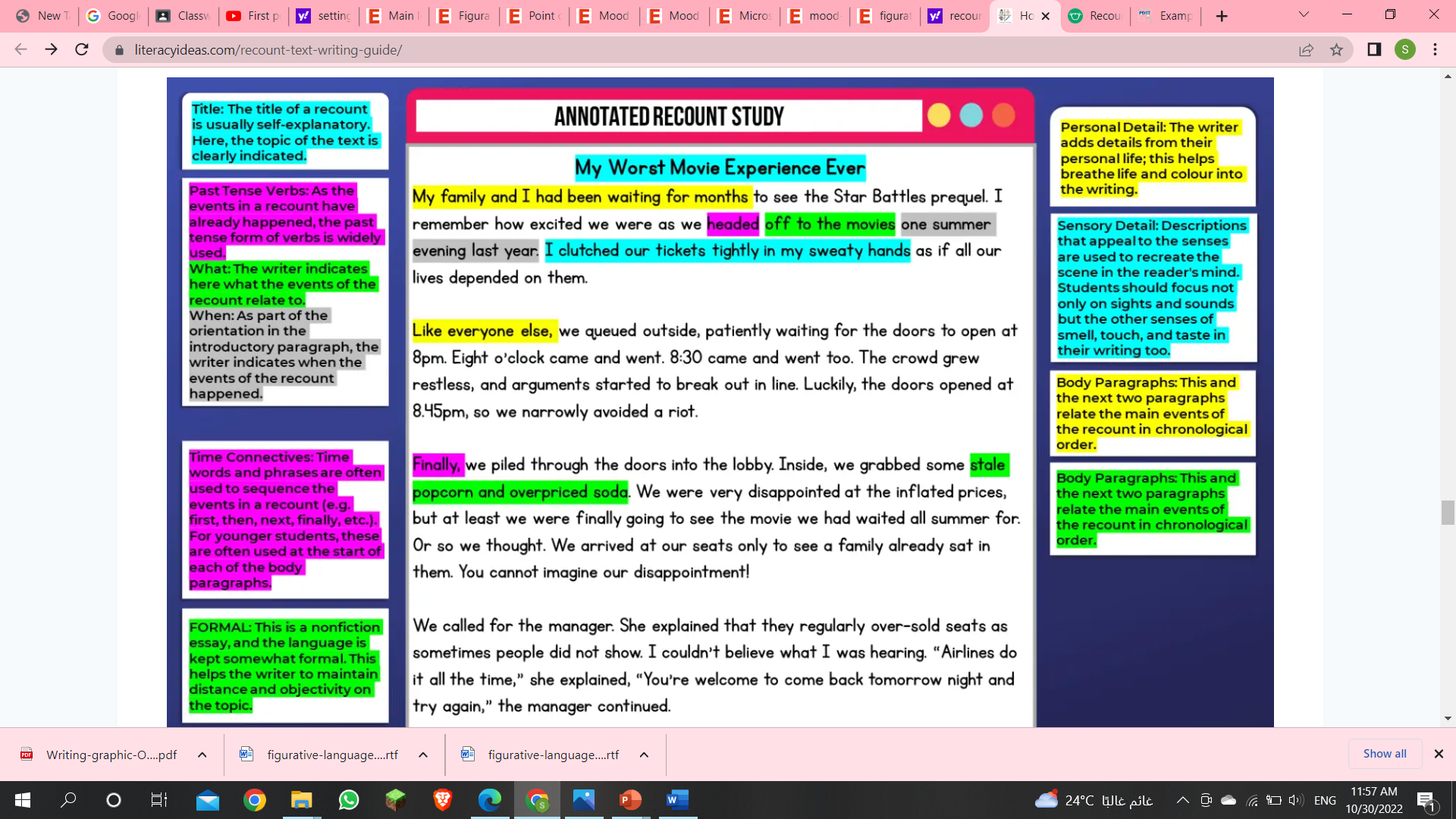 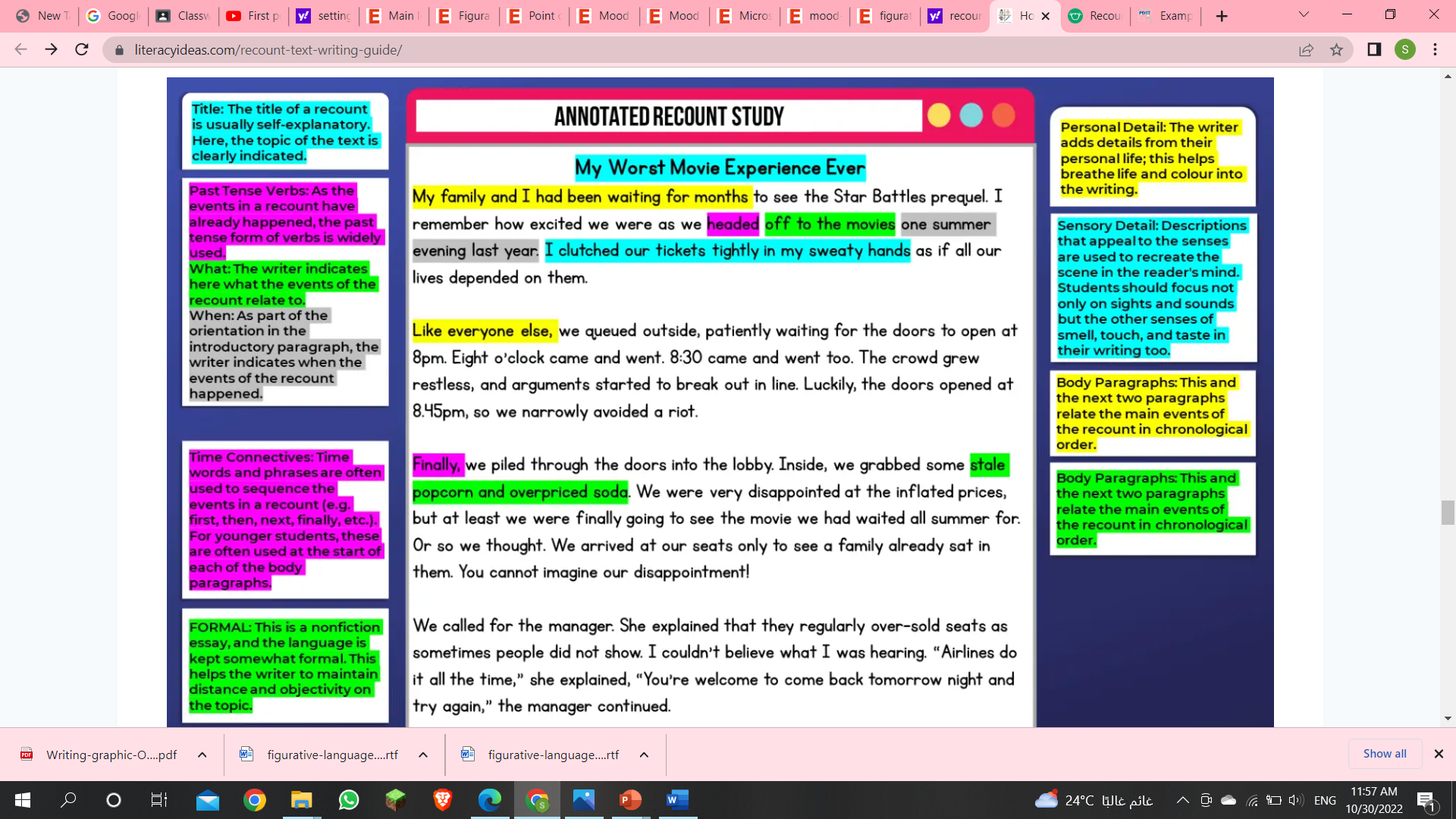 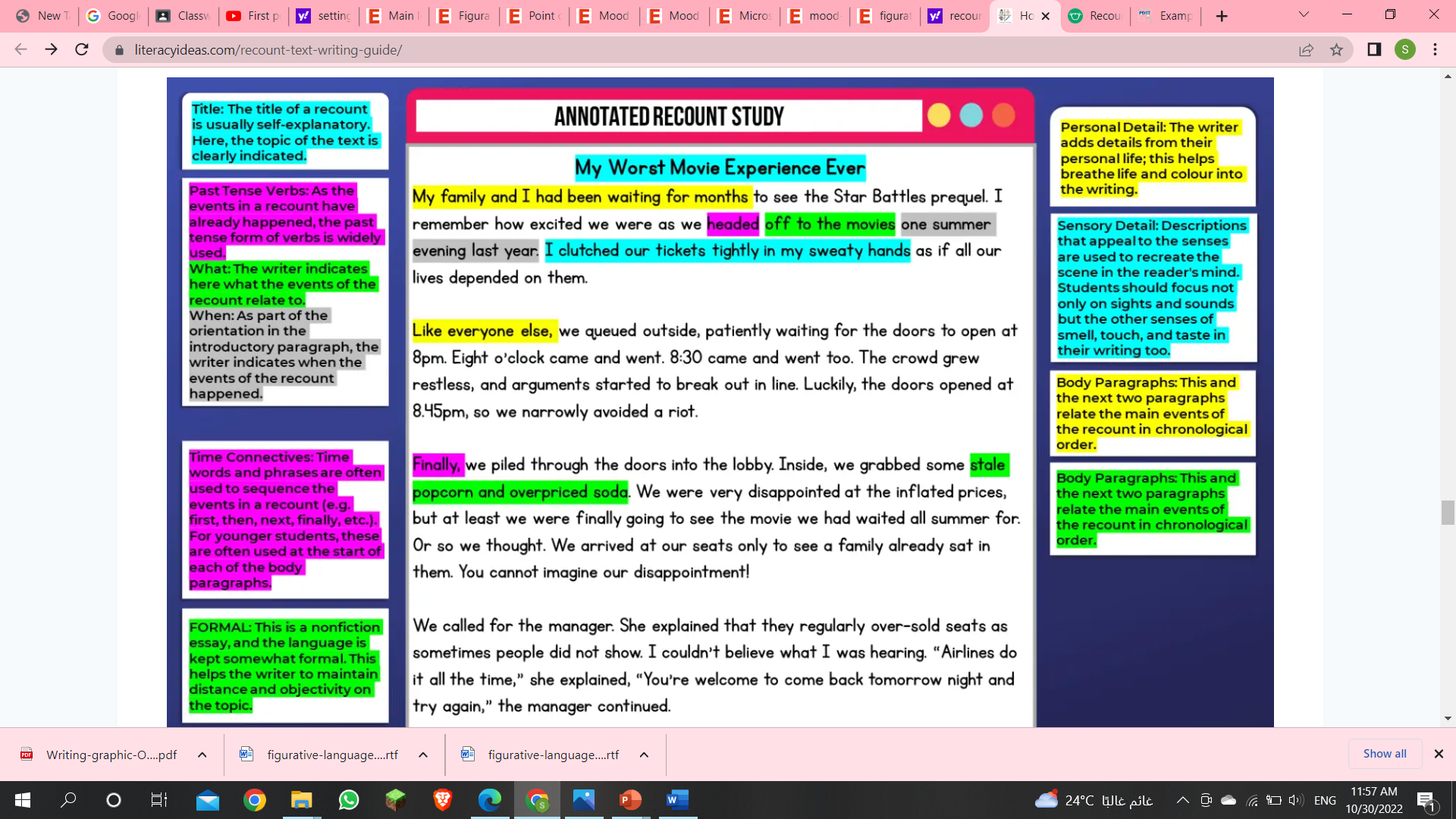 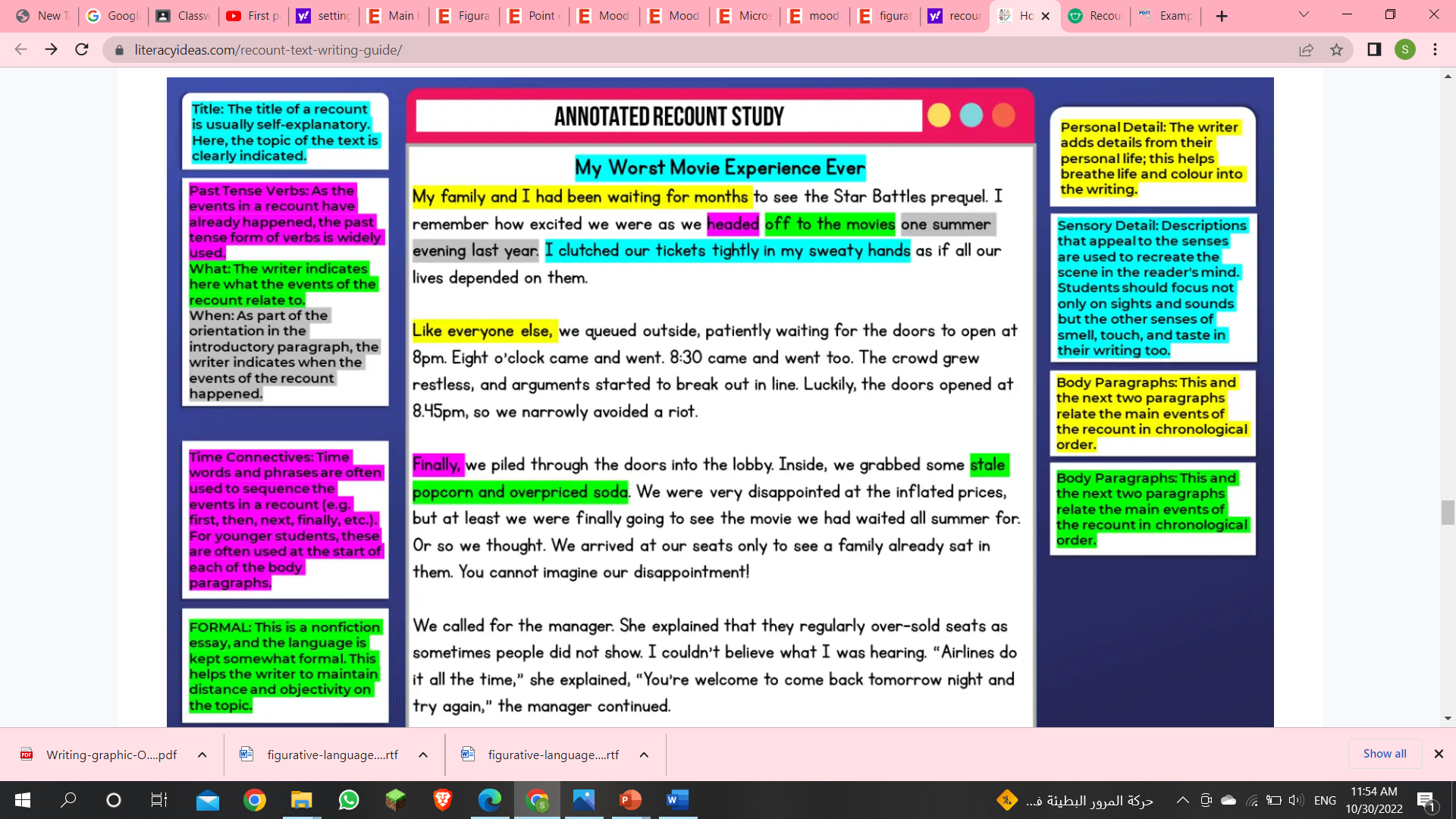 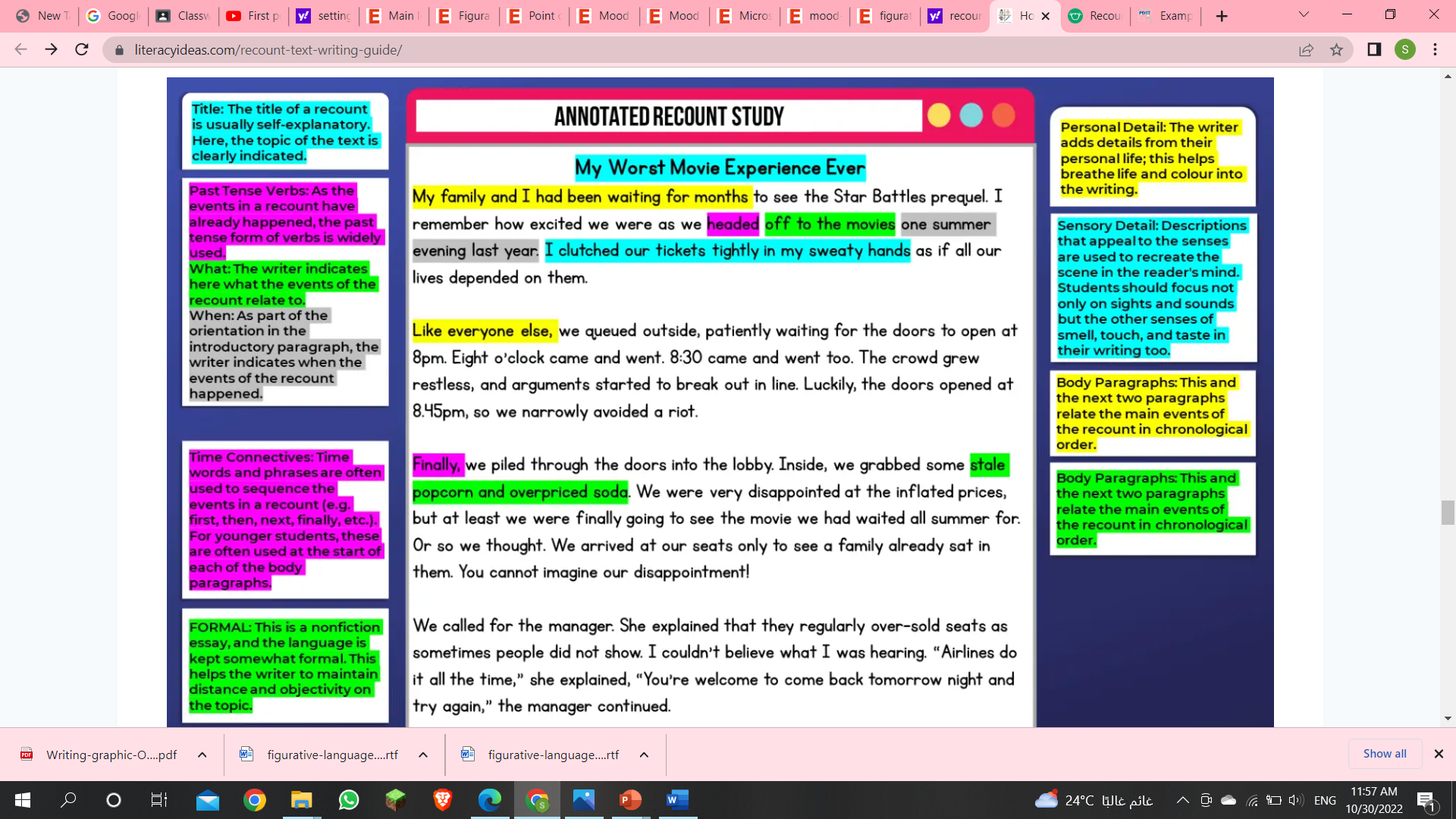 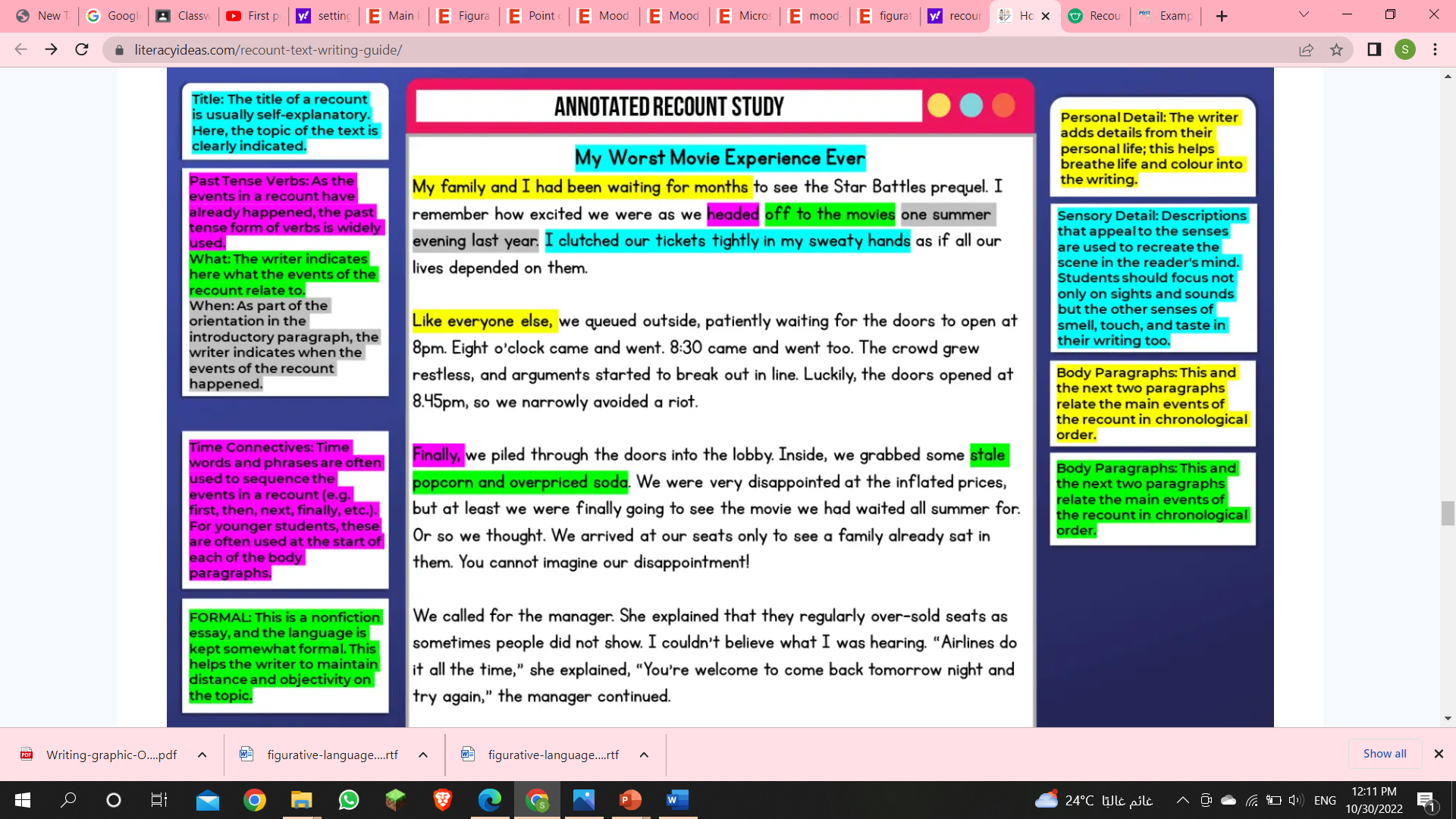 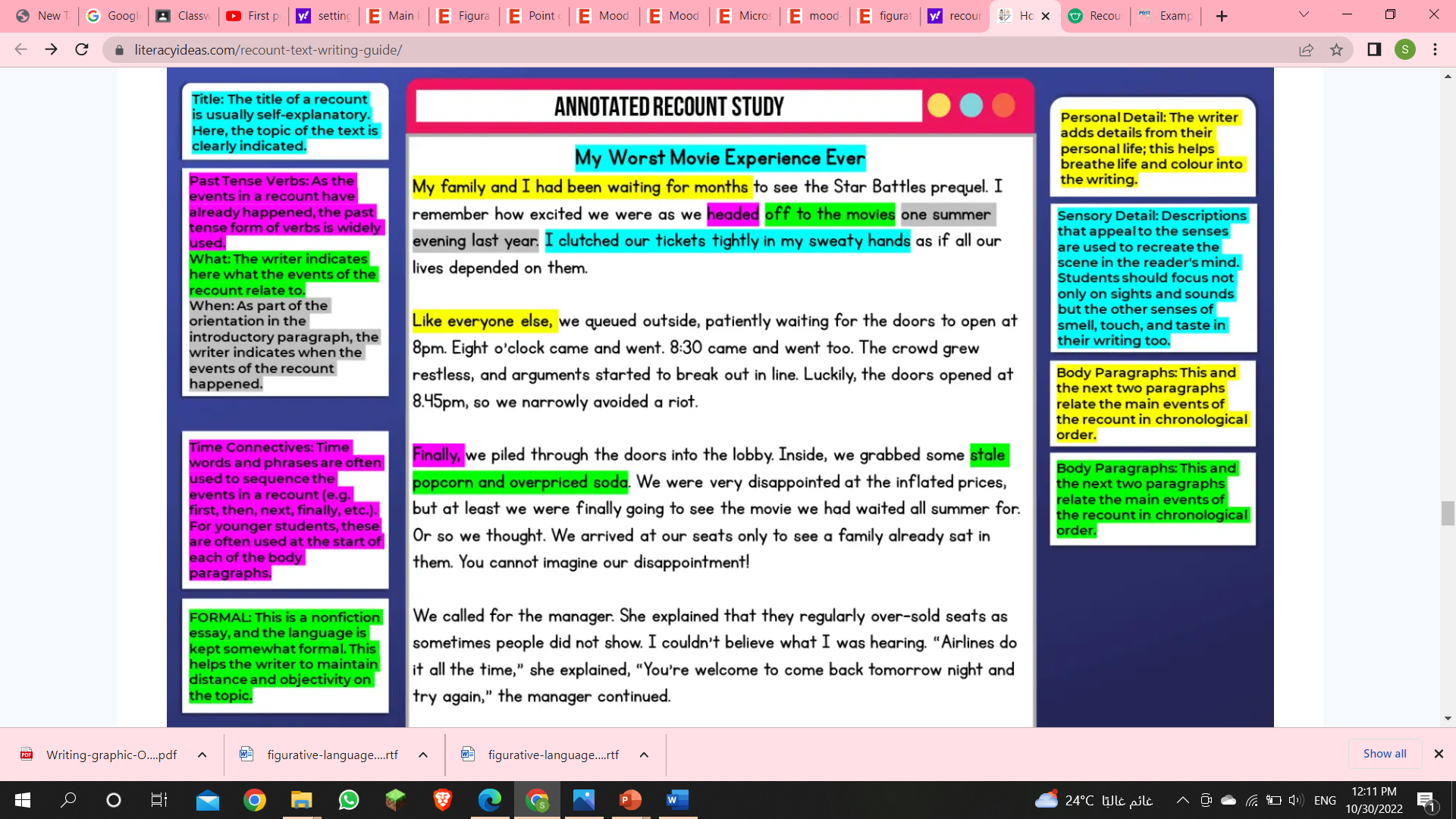 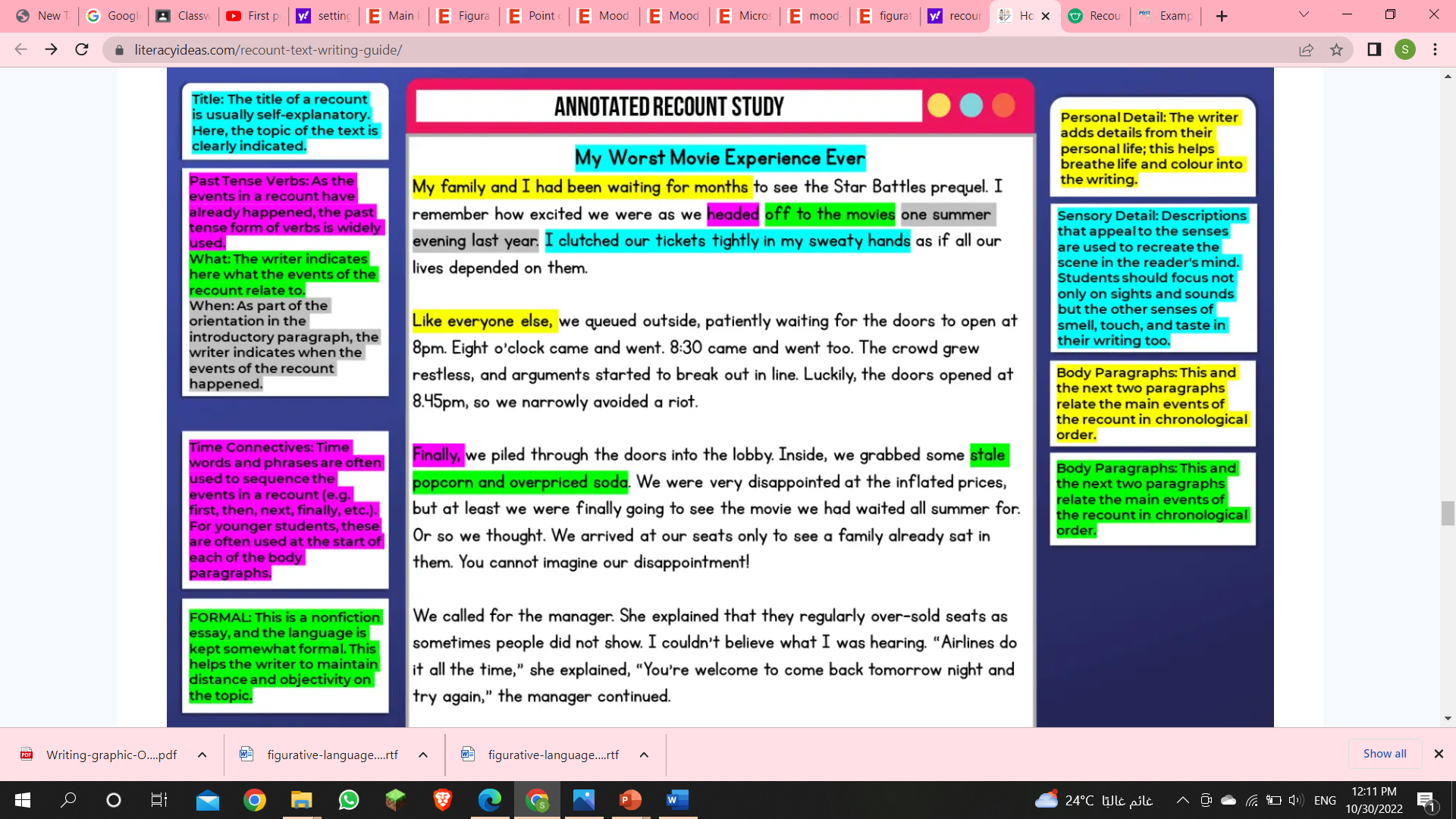 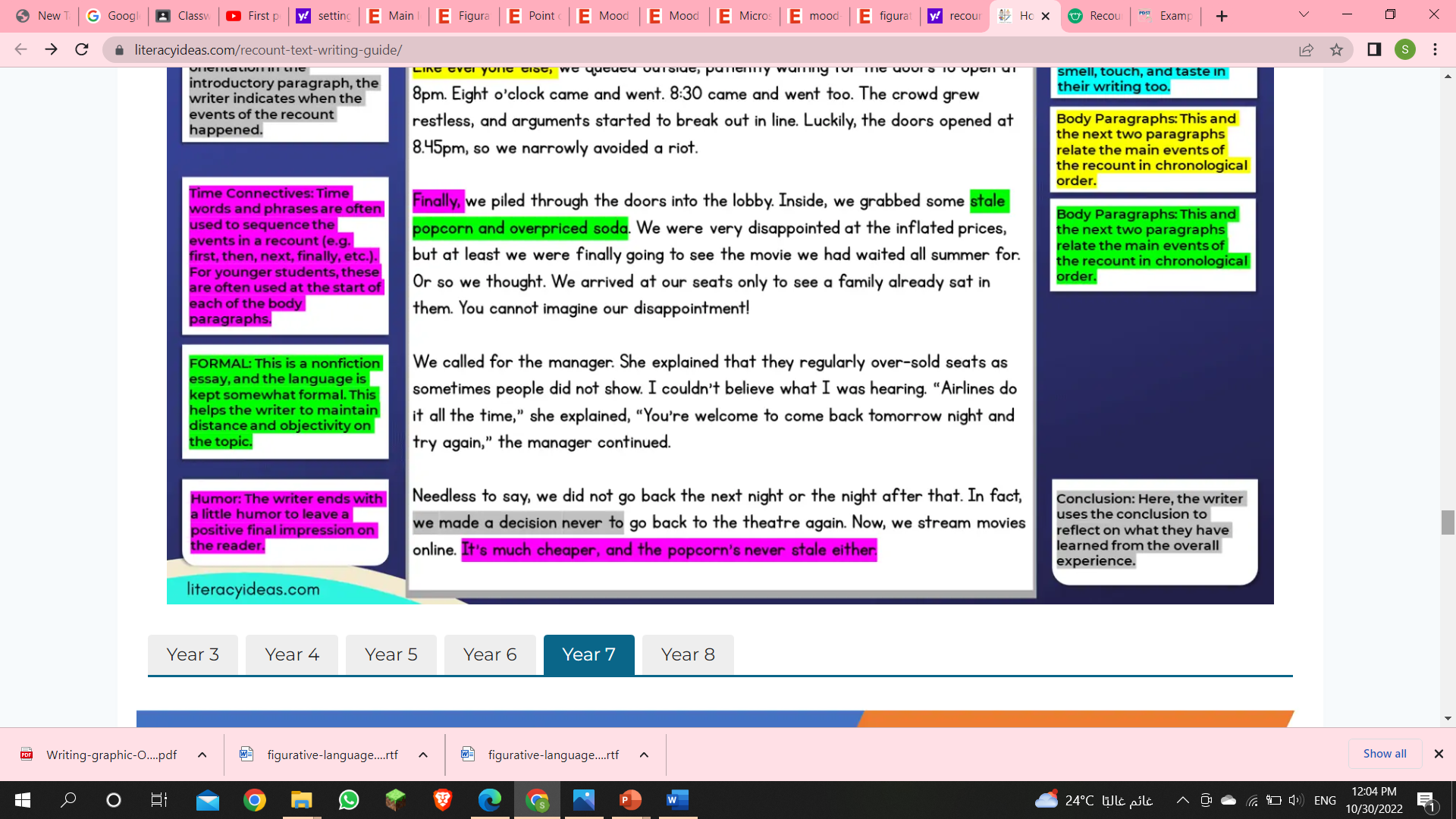 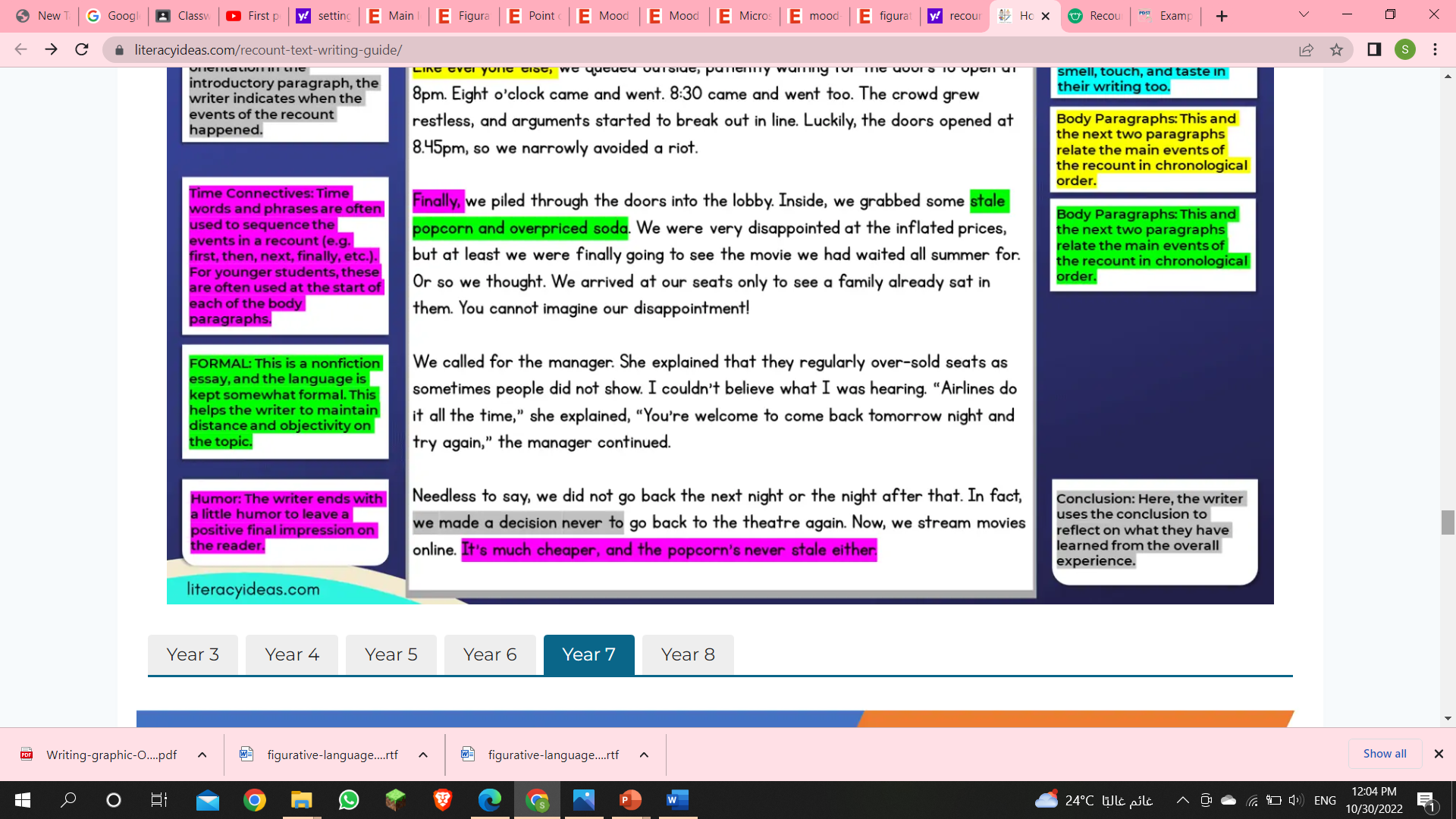 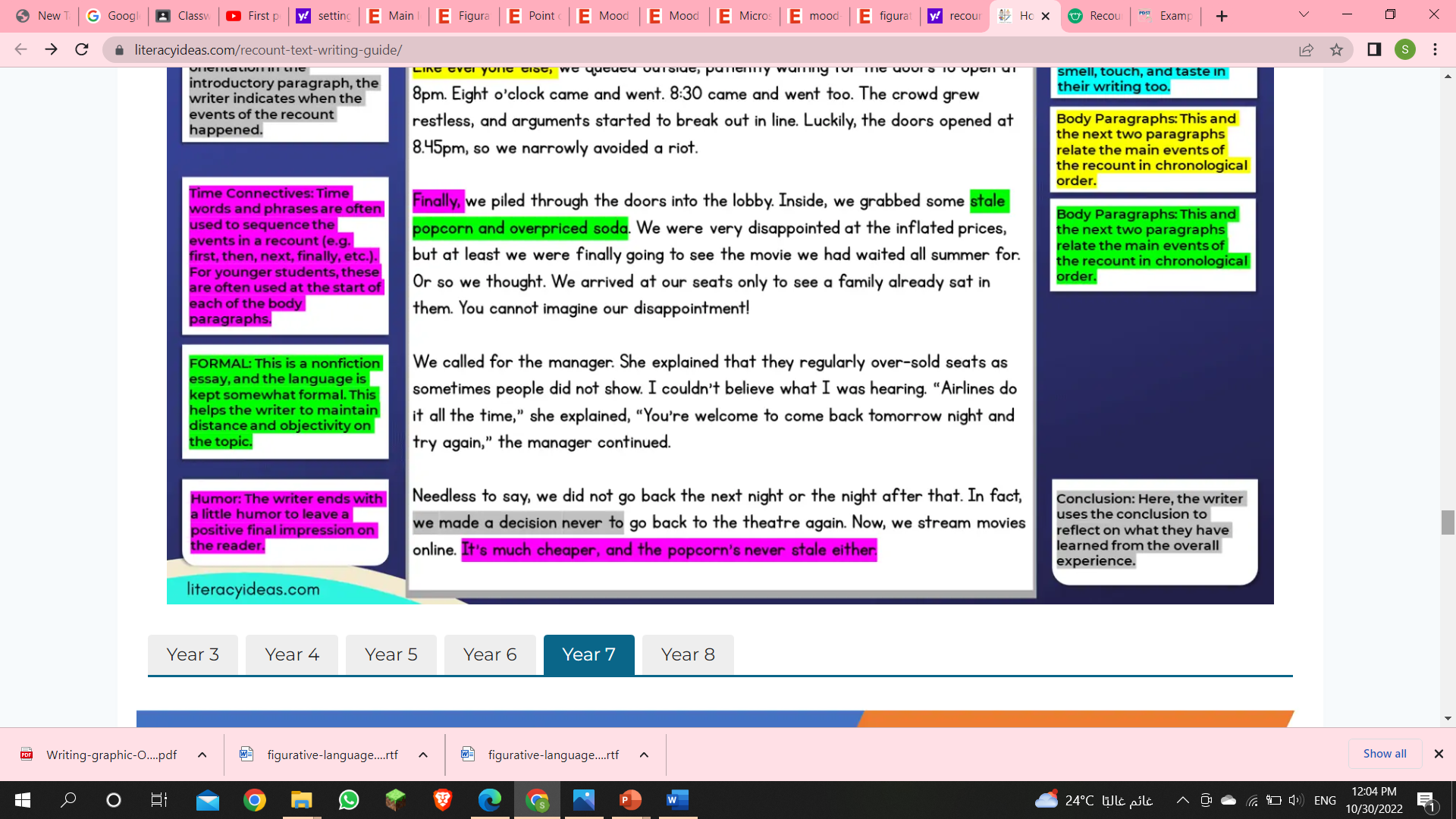 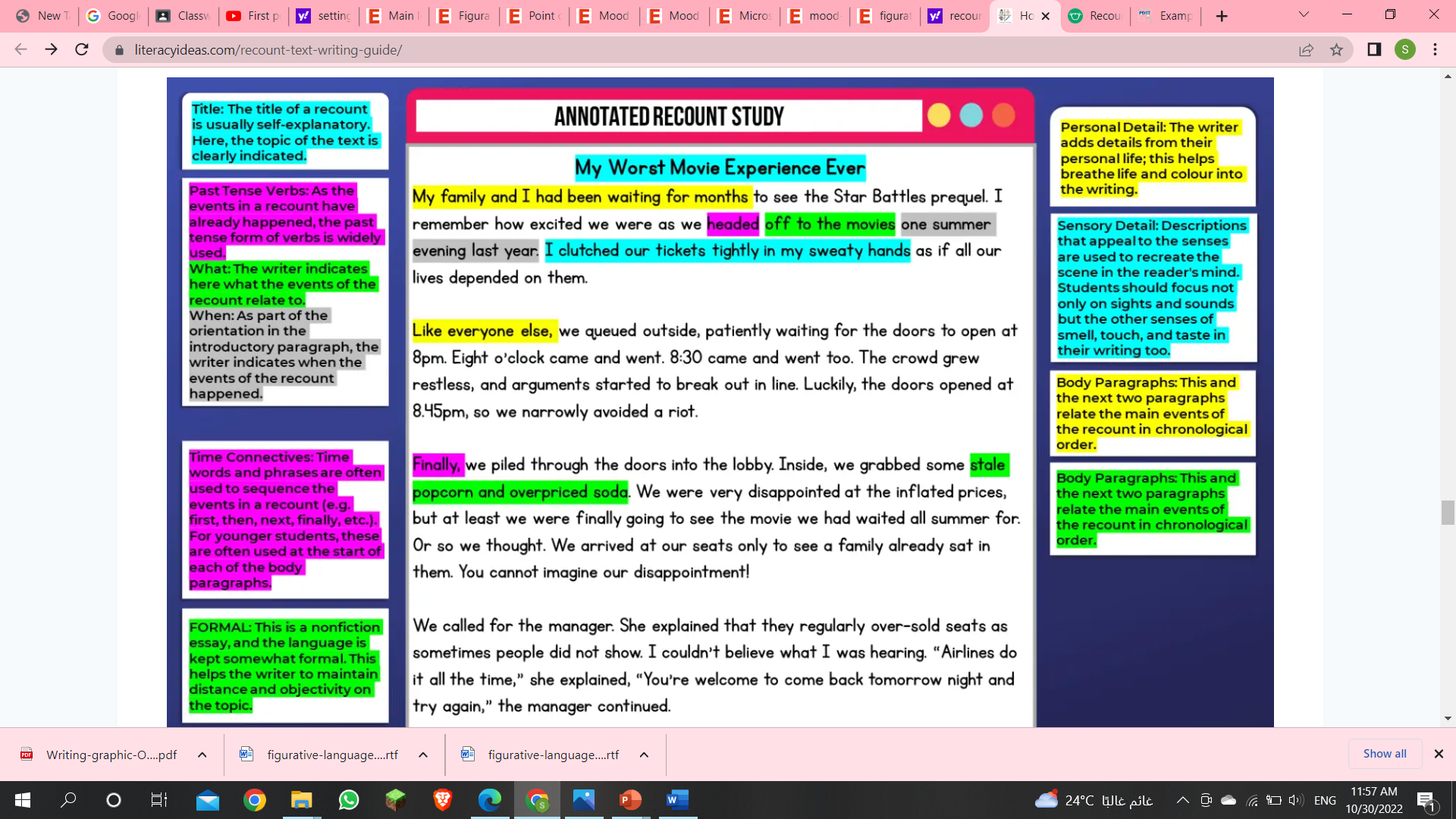 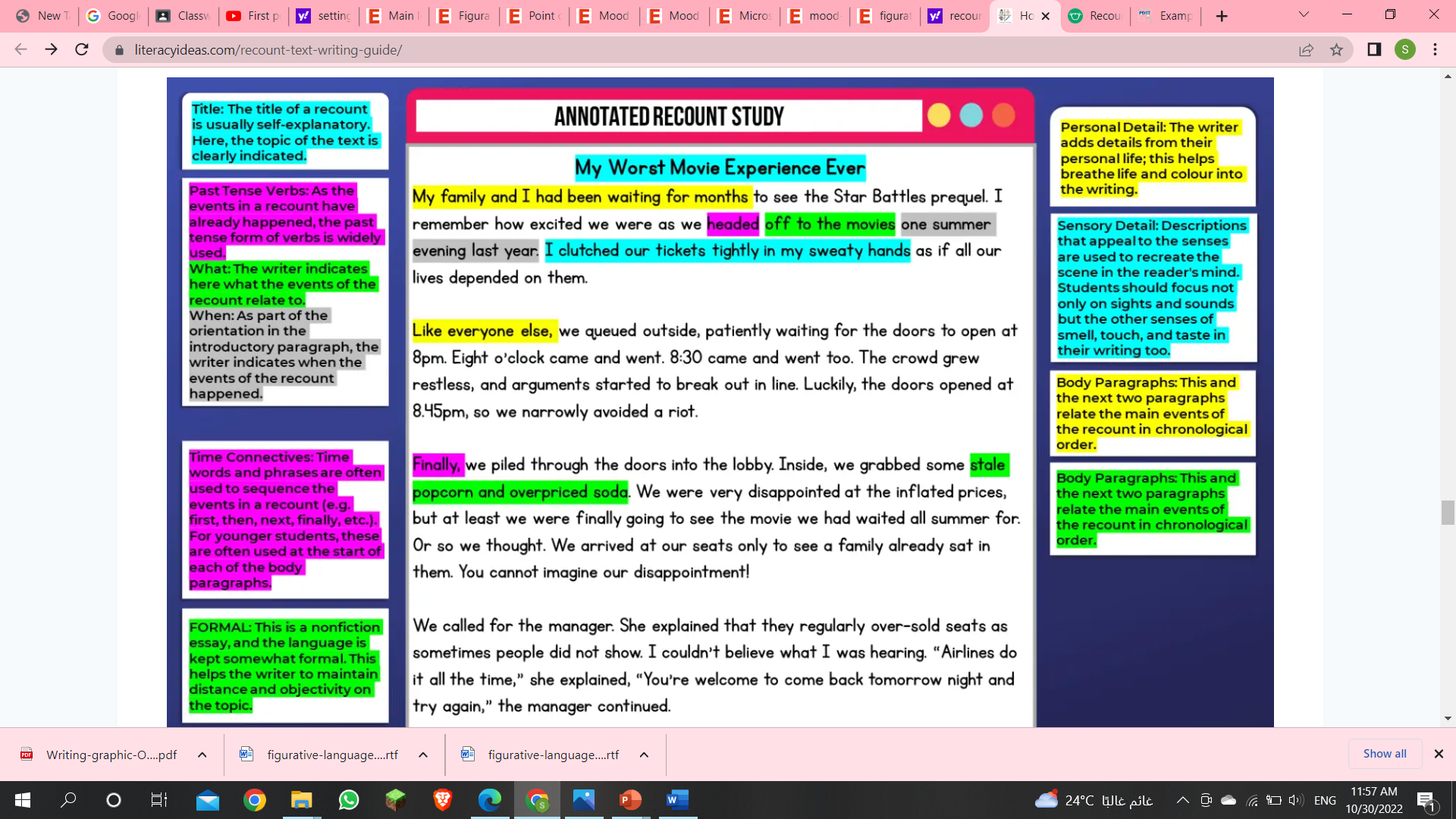 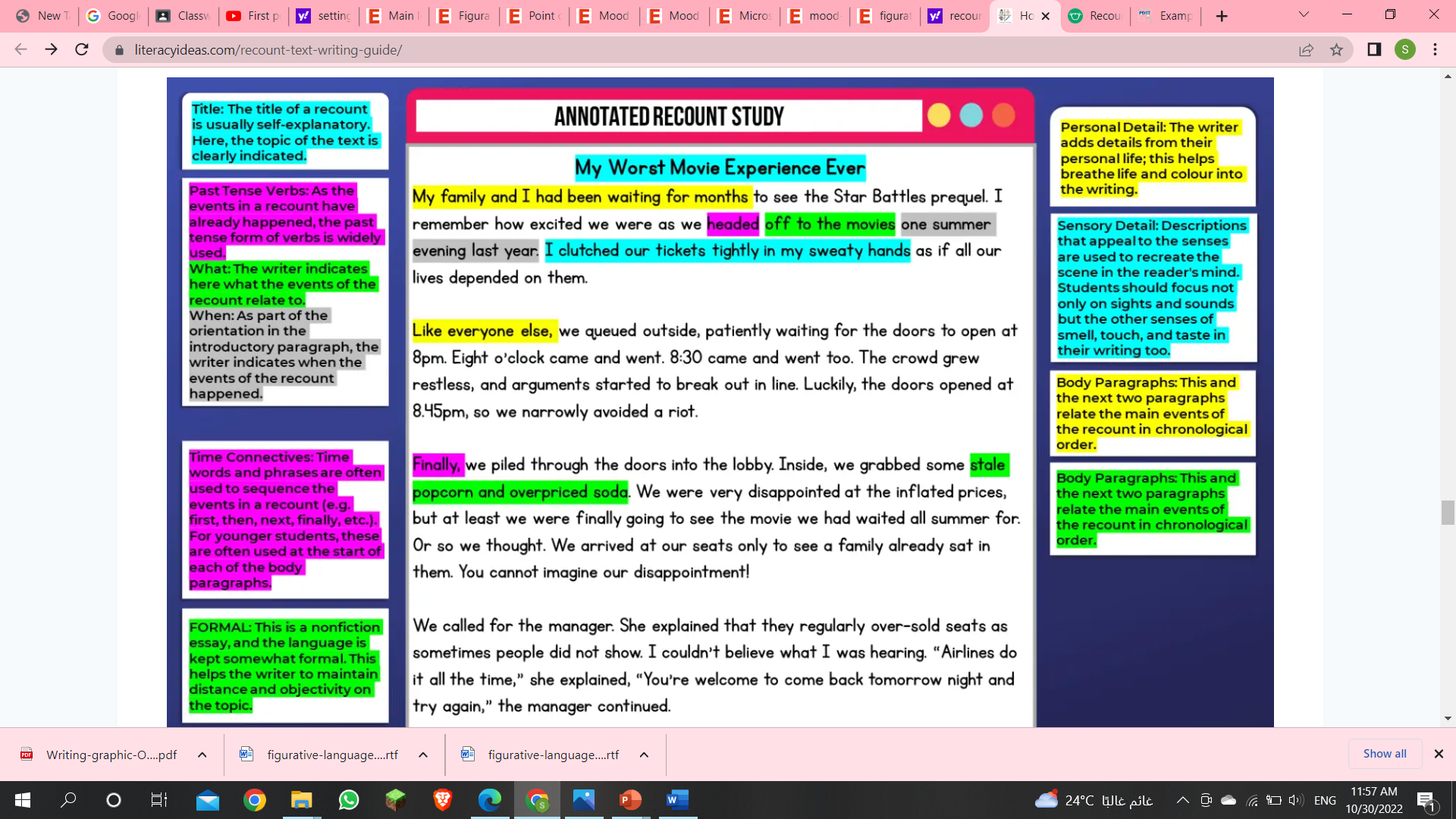 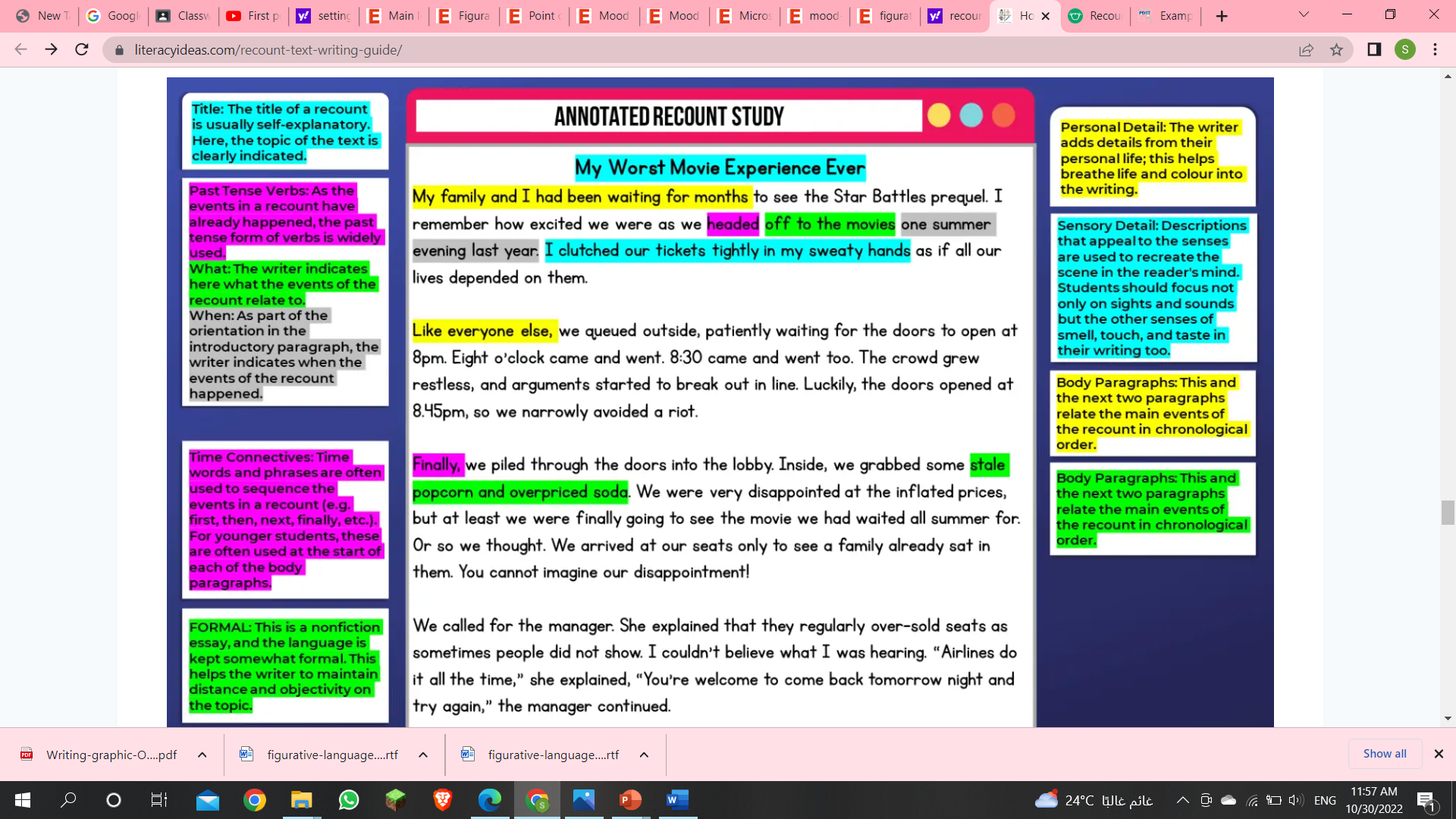 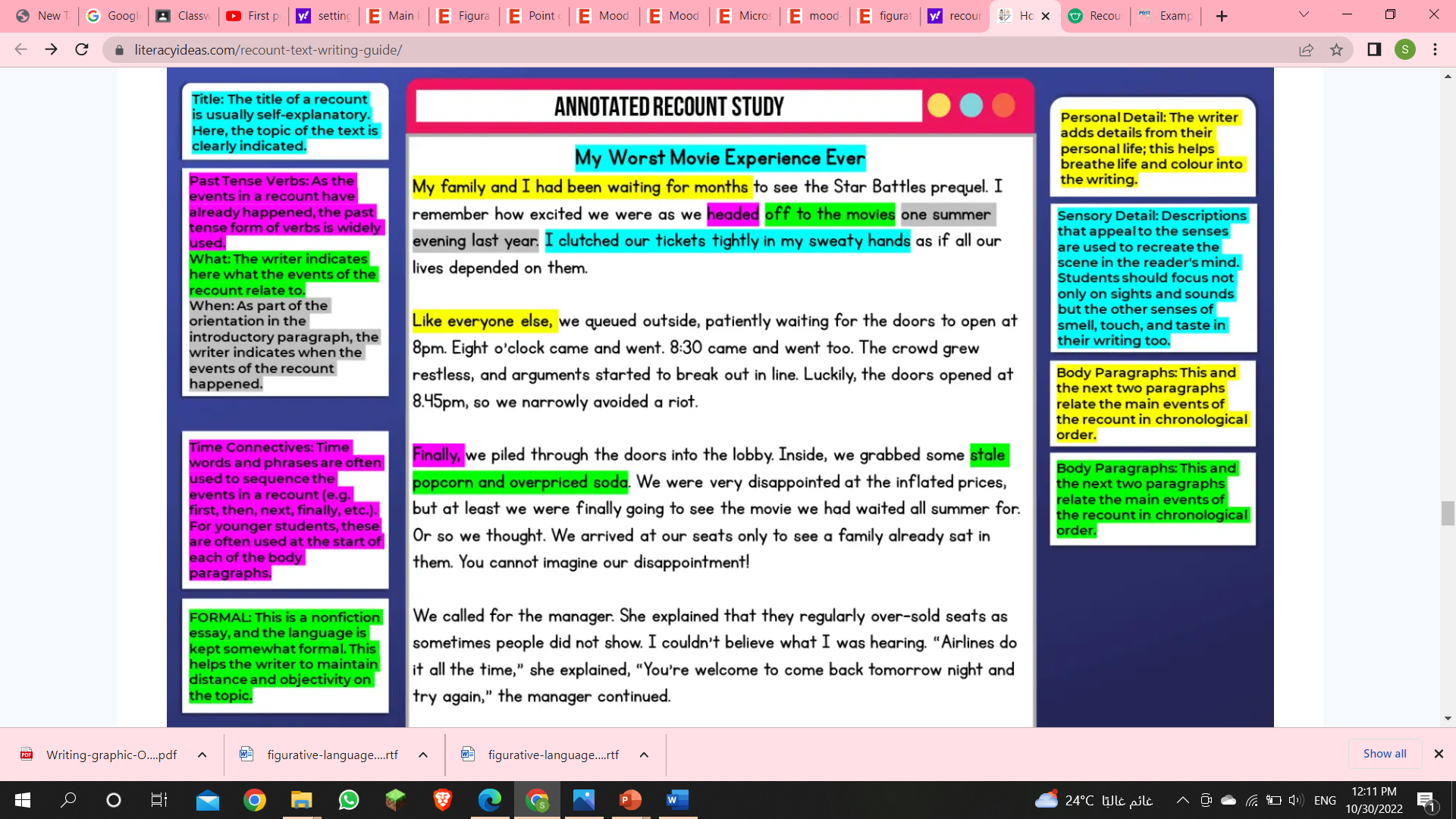 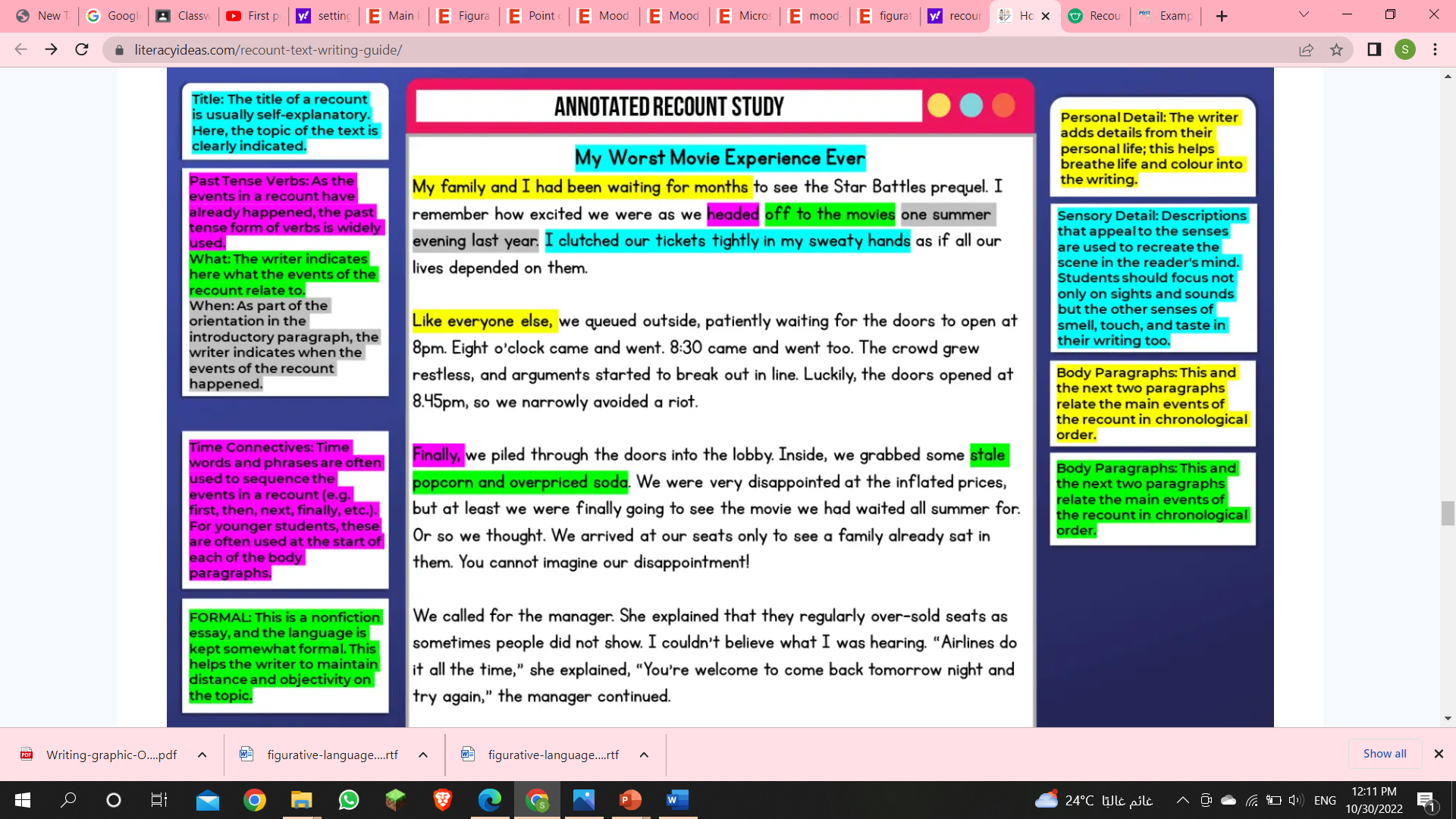 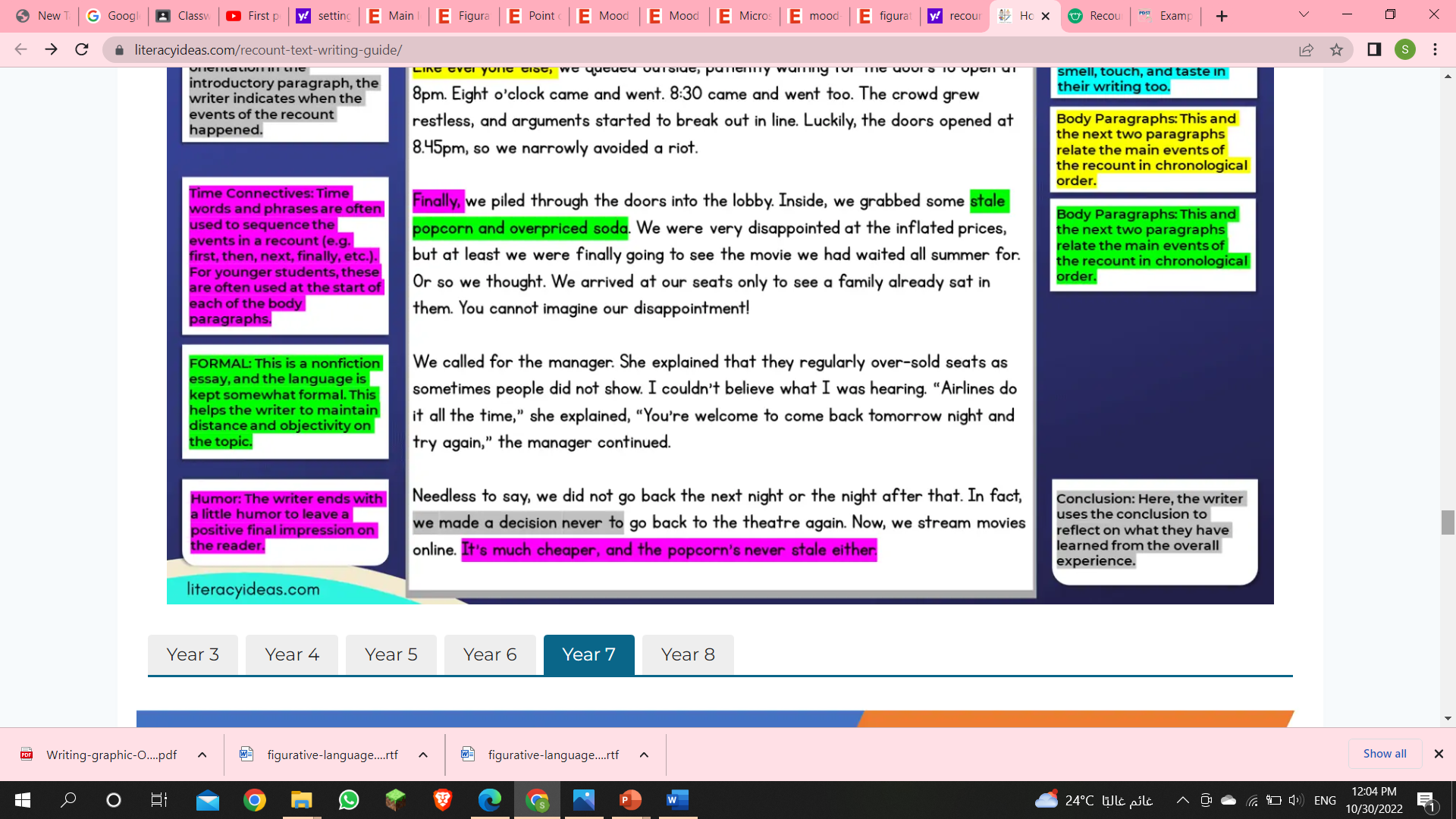 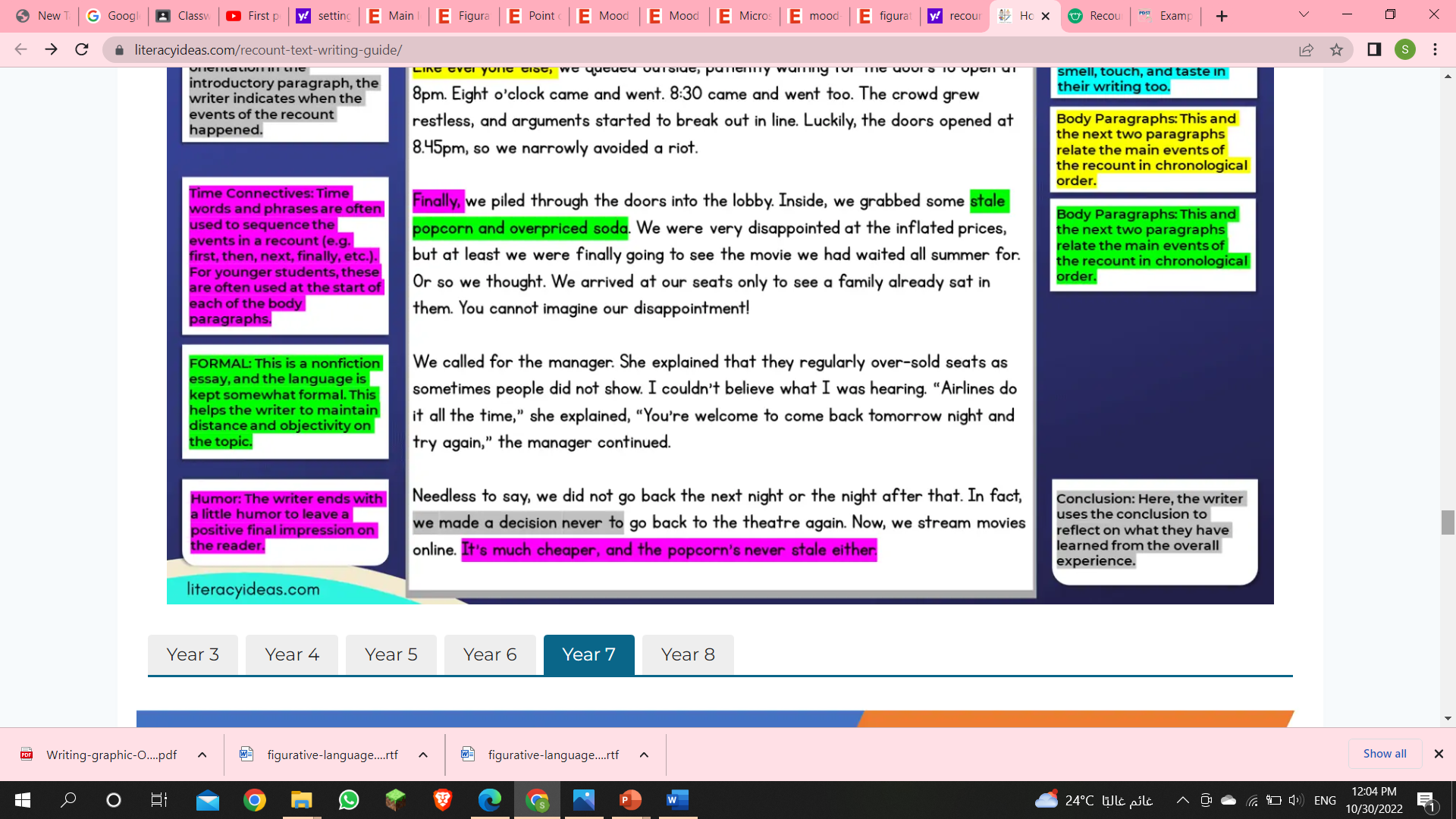 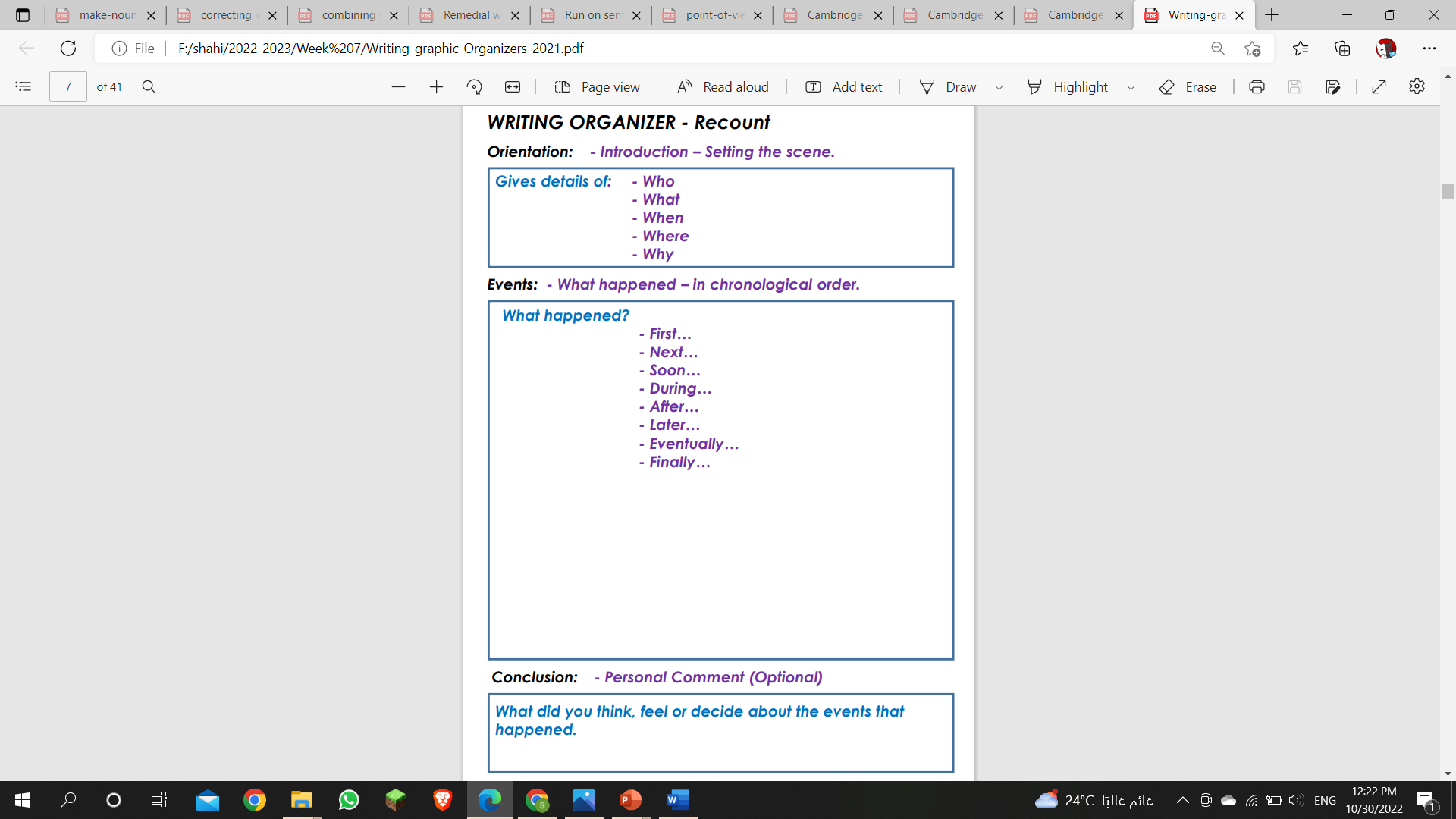 Homework

Write your own article (5 paragraphs)
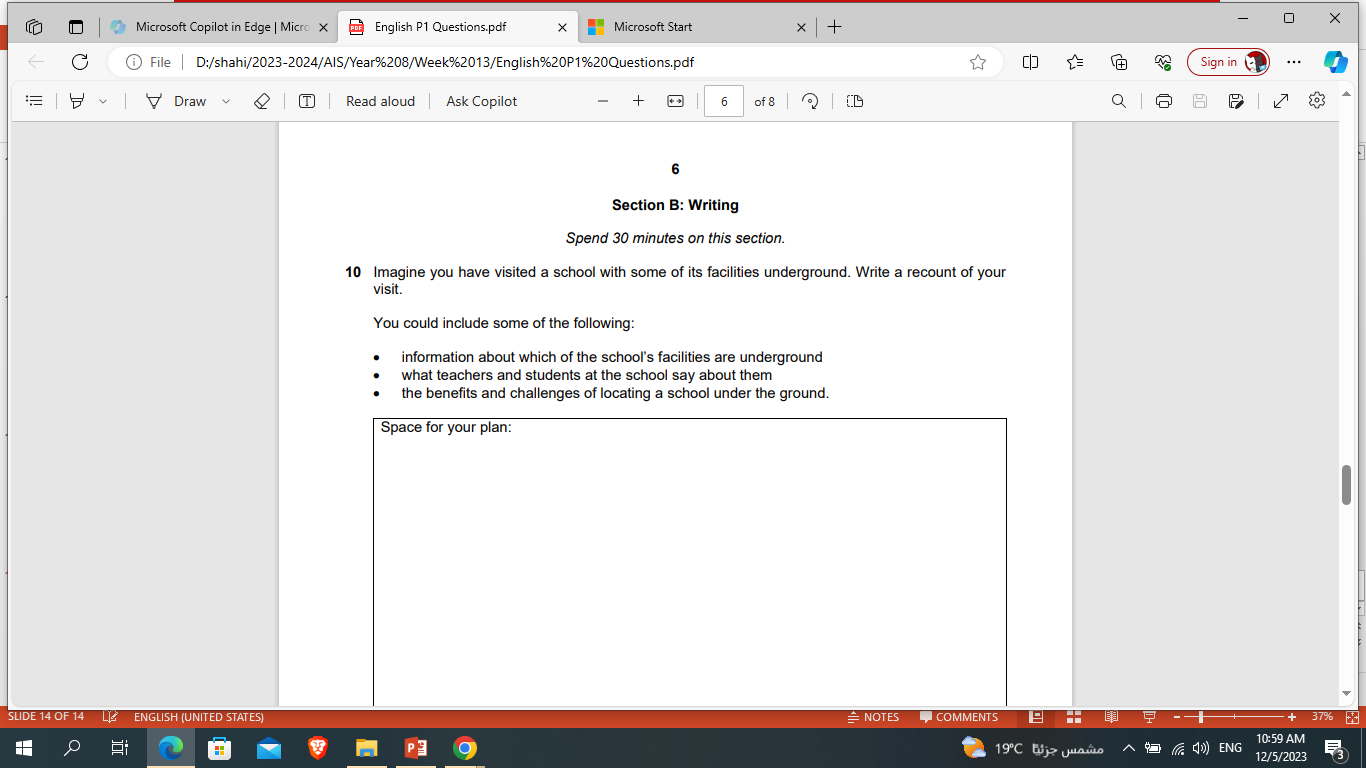 Success Criteria
Your writing should include the following: